The same charging voltage, but different current monitors
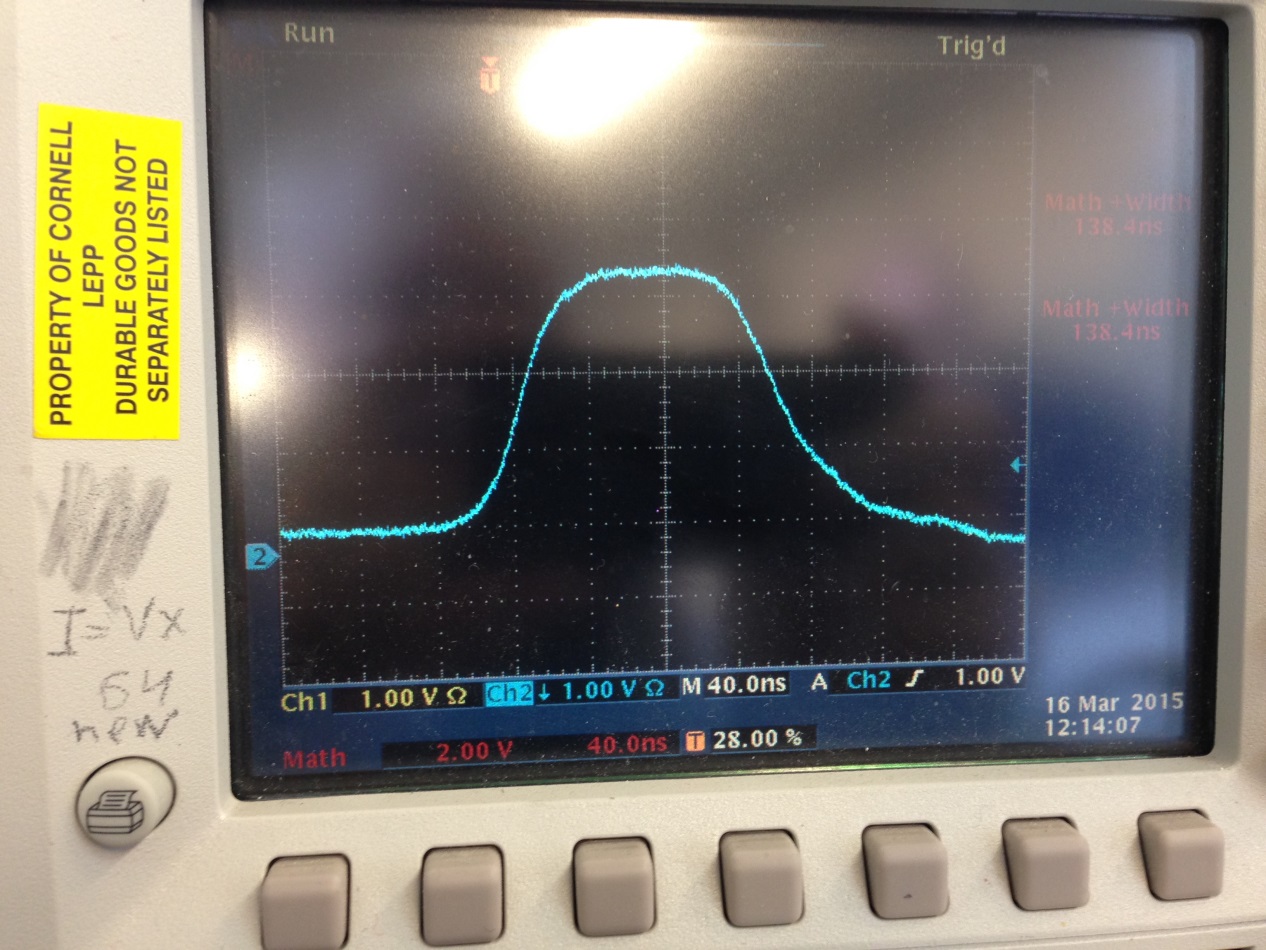 Pearson 6600 current monitor;
Current ≈2 kA; V ≈25 kV
Kicker length ≈ 60 cm; 
40 ns/div,  12 Hz

Max current allowed by Pearson 6600 
is 2 kA
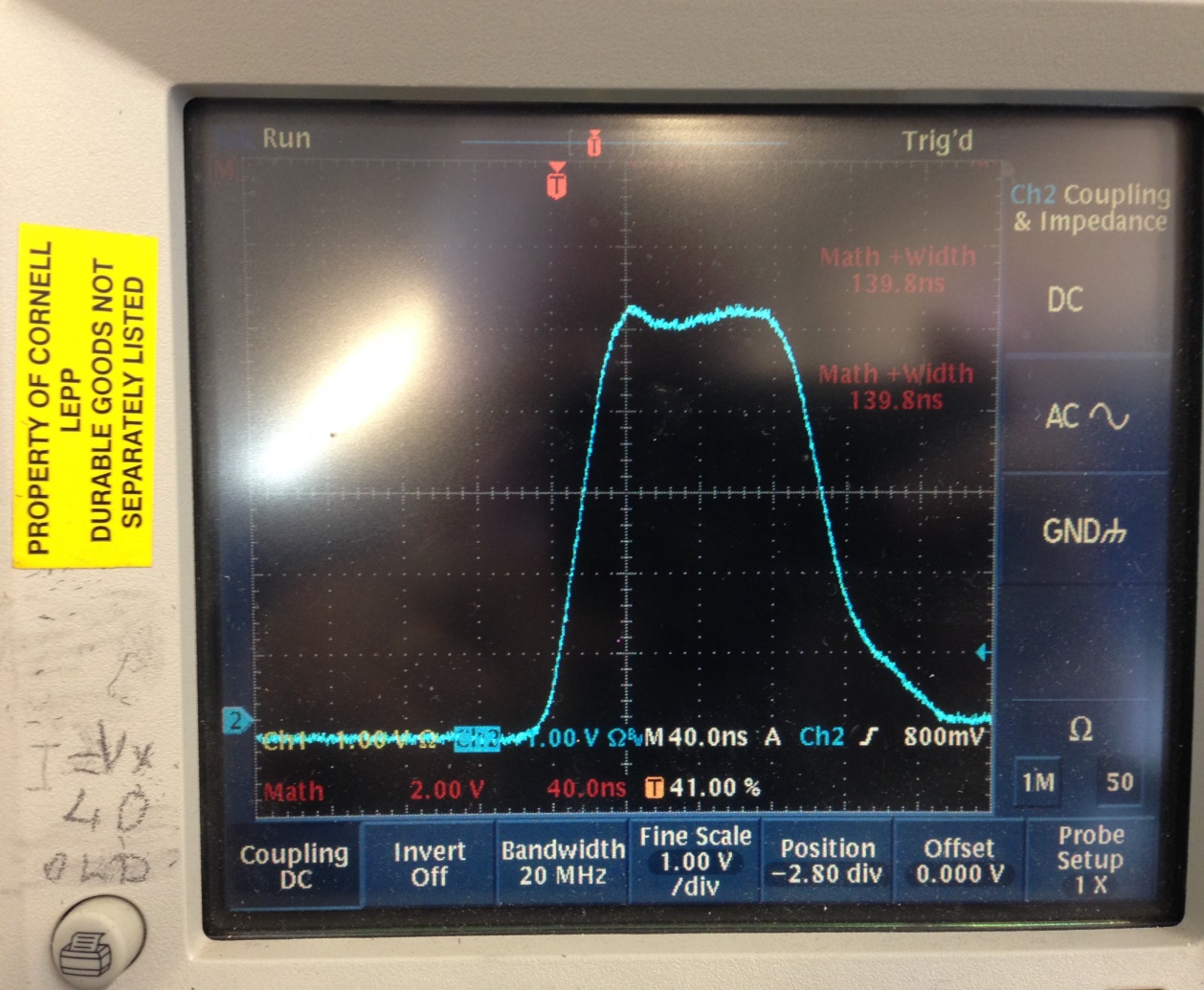 Pearson 3212 current monitor;
Current ≈2 kA; V ≈25 kV
Kicker length ≈ 60 cm; 
40 ns/div; 12 Hz

Max current allowed by Pearson 3212 is 7.5 kA
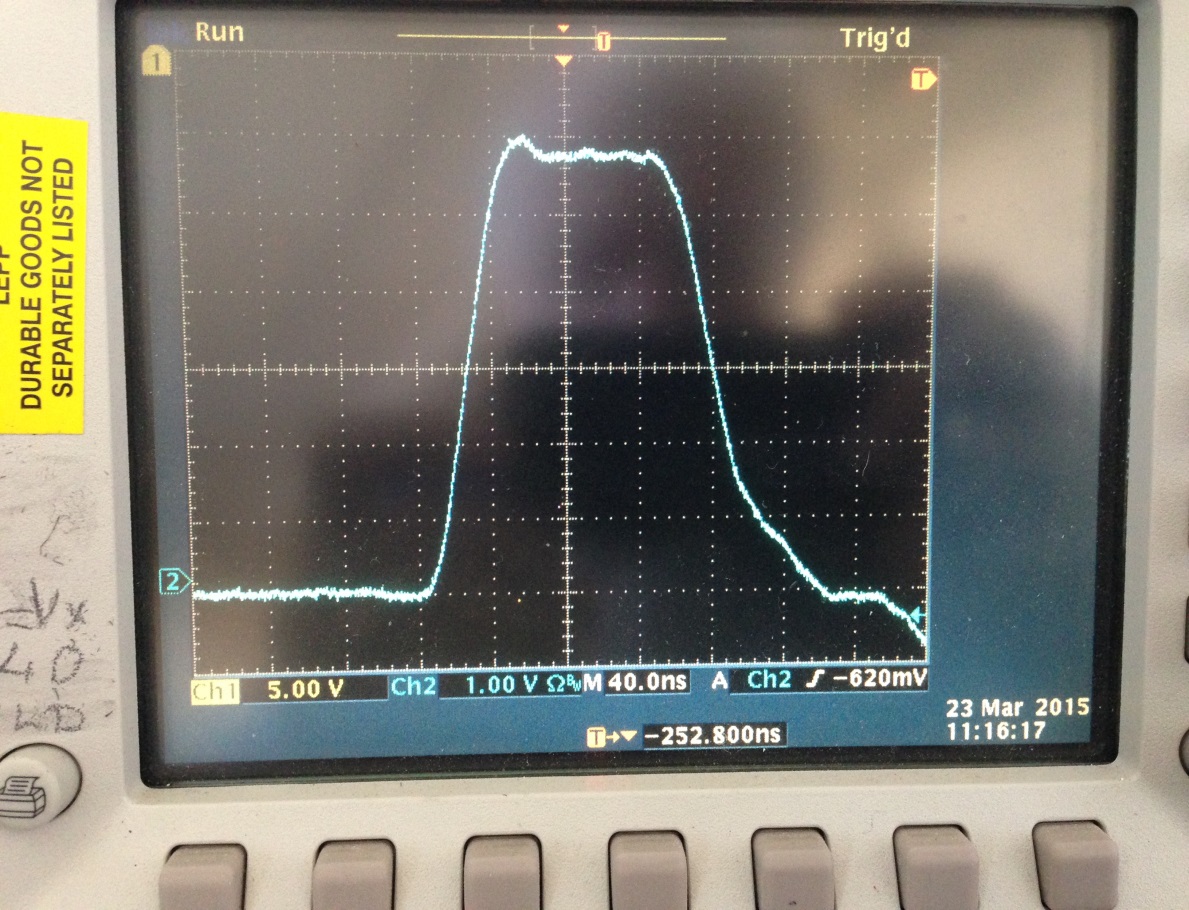 The same pulse; different time scale
Pearson 3212 current monitor;
Current in a 40 –cm long kicker;
Current value ≈ 2.4 kA;  
Charging Voltage≈30 kV;
40ns/div
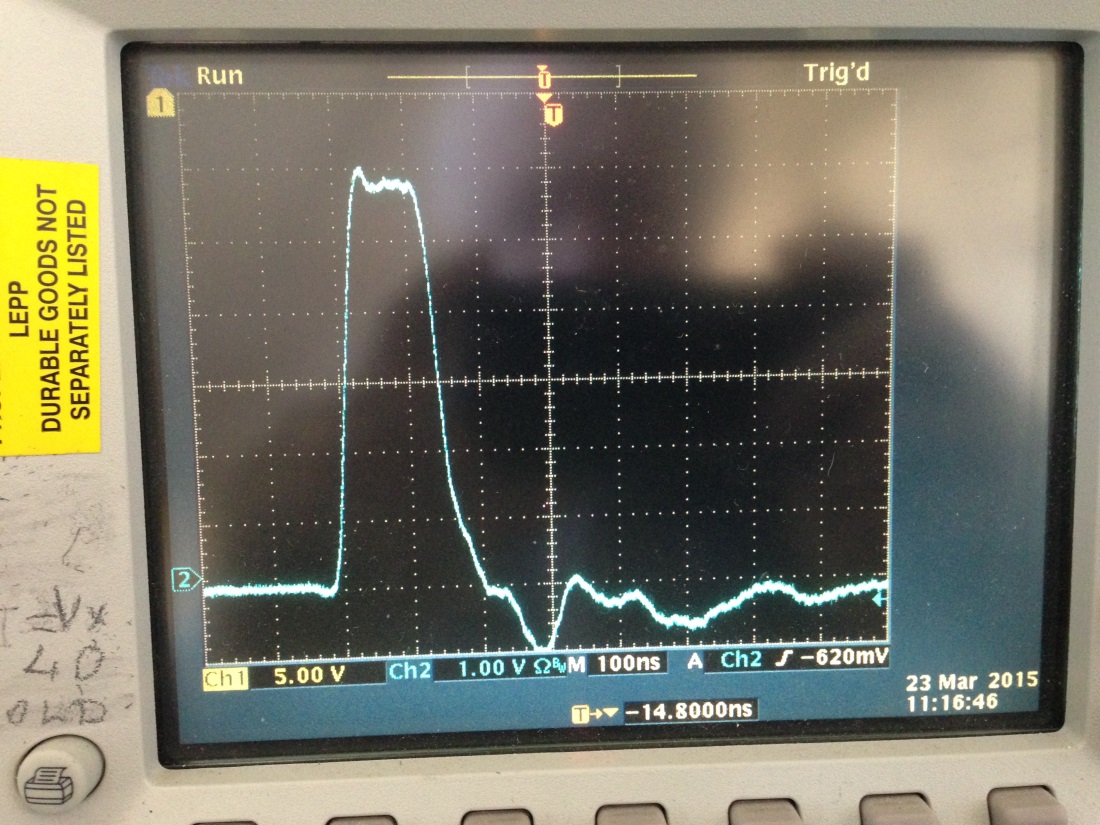 Pearson 3212 current monitor;
Current in a 40 –cm long kicker;
Current value ≈ 2.4 kA;  
Charging Voltage≈30 kV;
100 ns/div
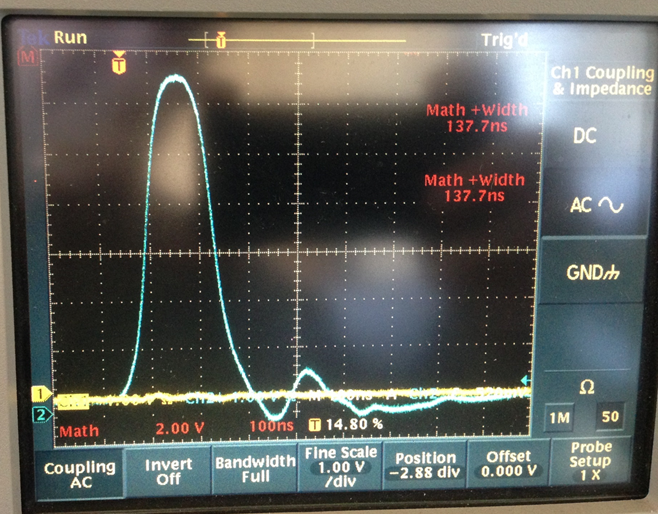 Pearson 3212;   50 kV;  4kA;  12 Hz,  Kicker length ≈127 cm (50”)
The tail generated by slight mismatch of impedances.
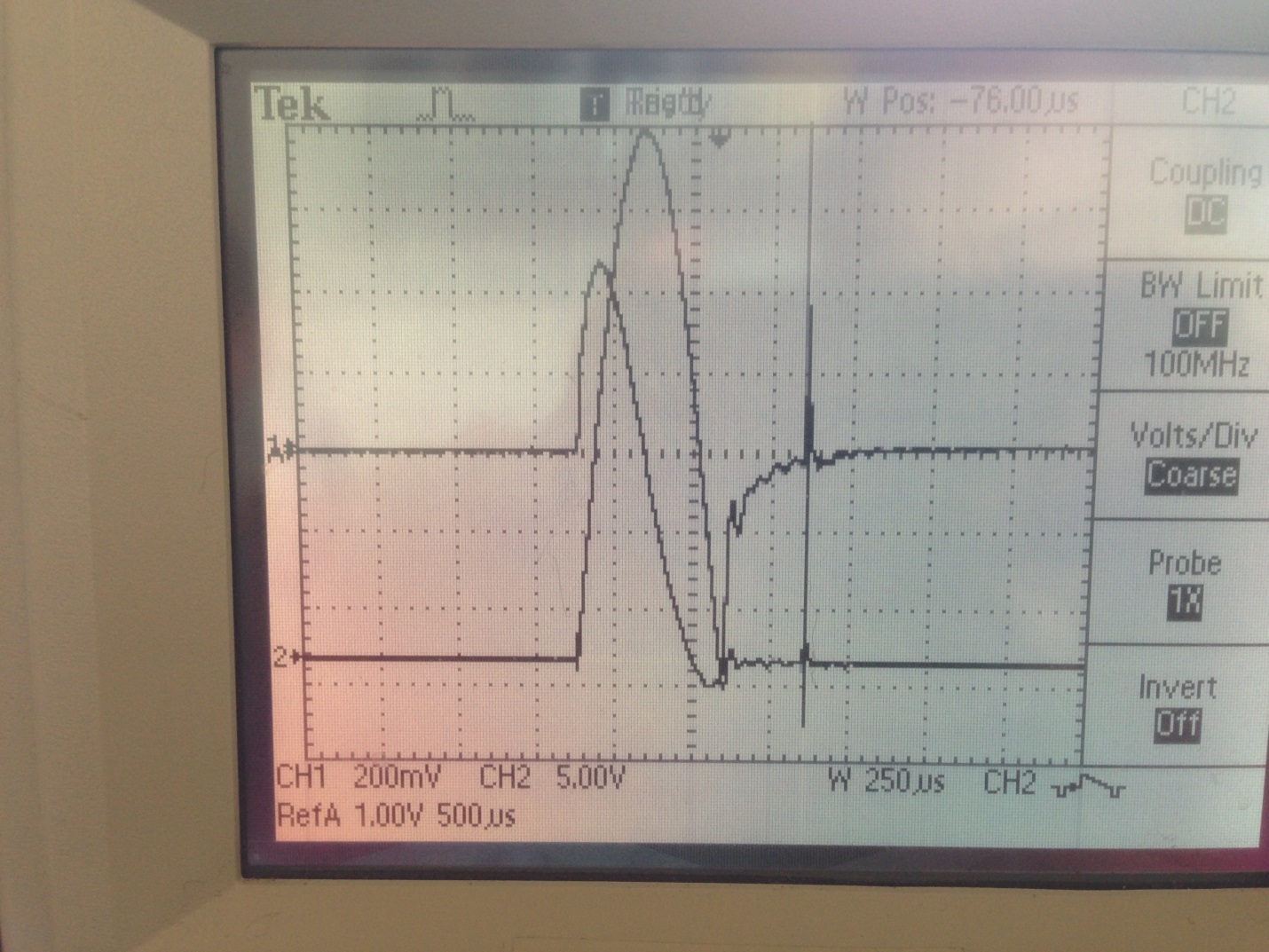 Current in primary windings
(Power Designs CVT-1A)
Current in secondary windings
(Pearson 410)
Moment of thyratron triggering
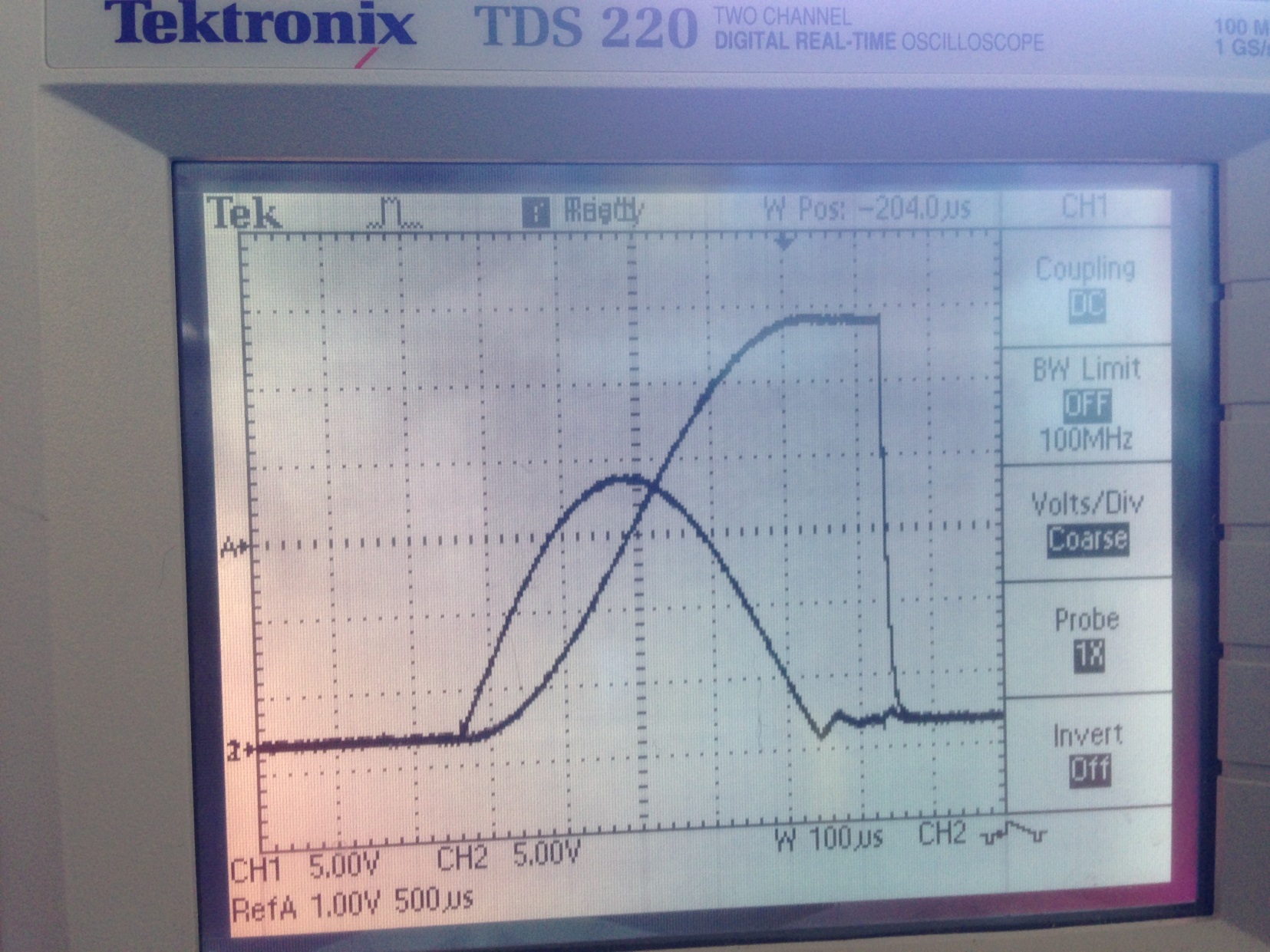 Voltage applied to Blumlein
(Voltage at secondary windings)
Current in primary windings
(Power Designs CVT-1A)
Moment of thyratron triggering